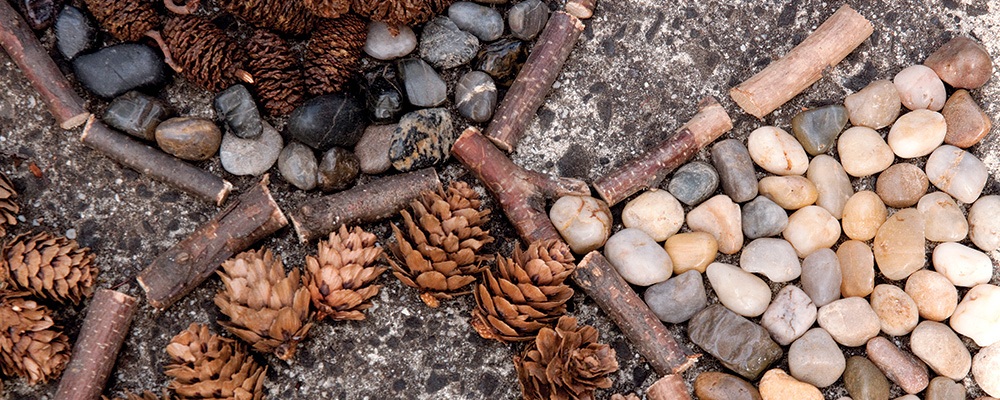 3.
LIKOVNO USTAVRJANJE IZ NARAVNIH MATERIALOV
Arhitektura: Oblikovanje prostorskih oblik iz naravnih materialov v odprtem prostoru
NARAVA NAM PONUJA LIKOVNI MATERIAL
Listje
Cvetovi
Veje
Storži
Kamenje
Plodovi
Semena
Trava
Ptičja peresa
In še mnogi drugi.
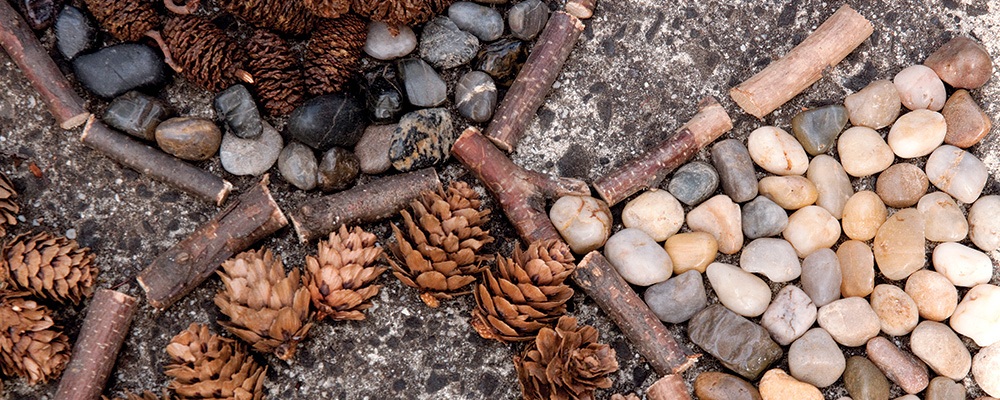 NARAVA NAM PONUJA MOŽNOST ZA USTVARJANJE.
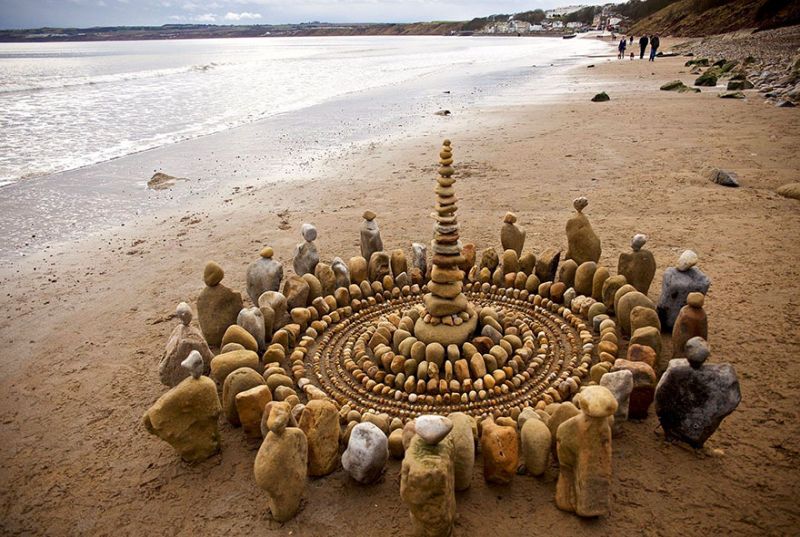 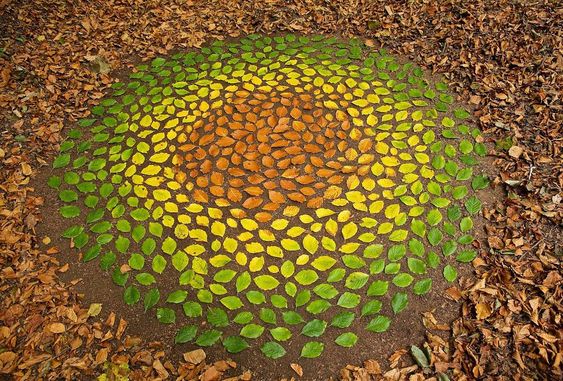 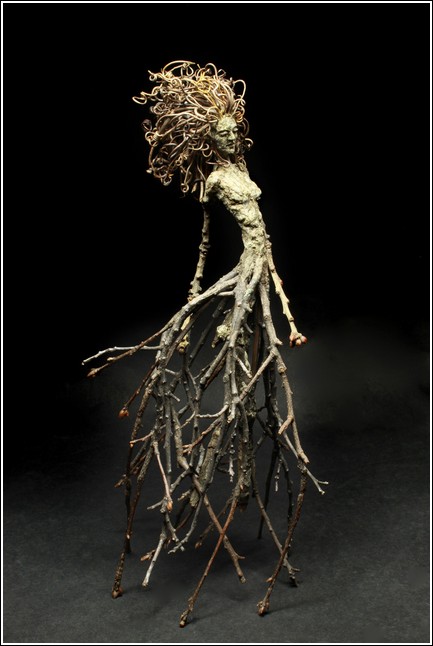 Adam Long: Aglain ples
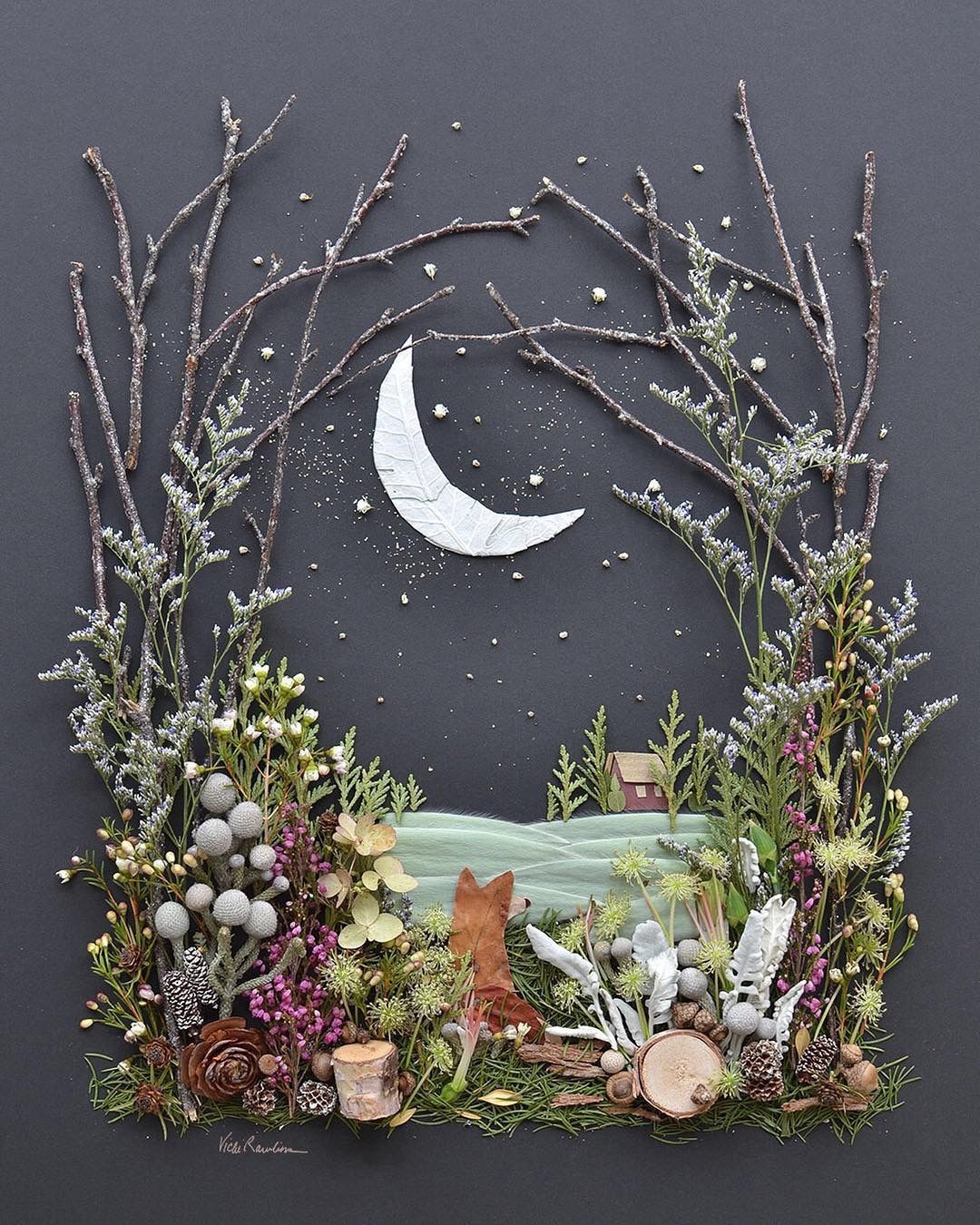 Vicki Rawlins
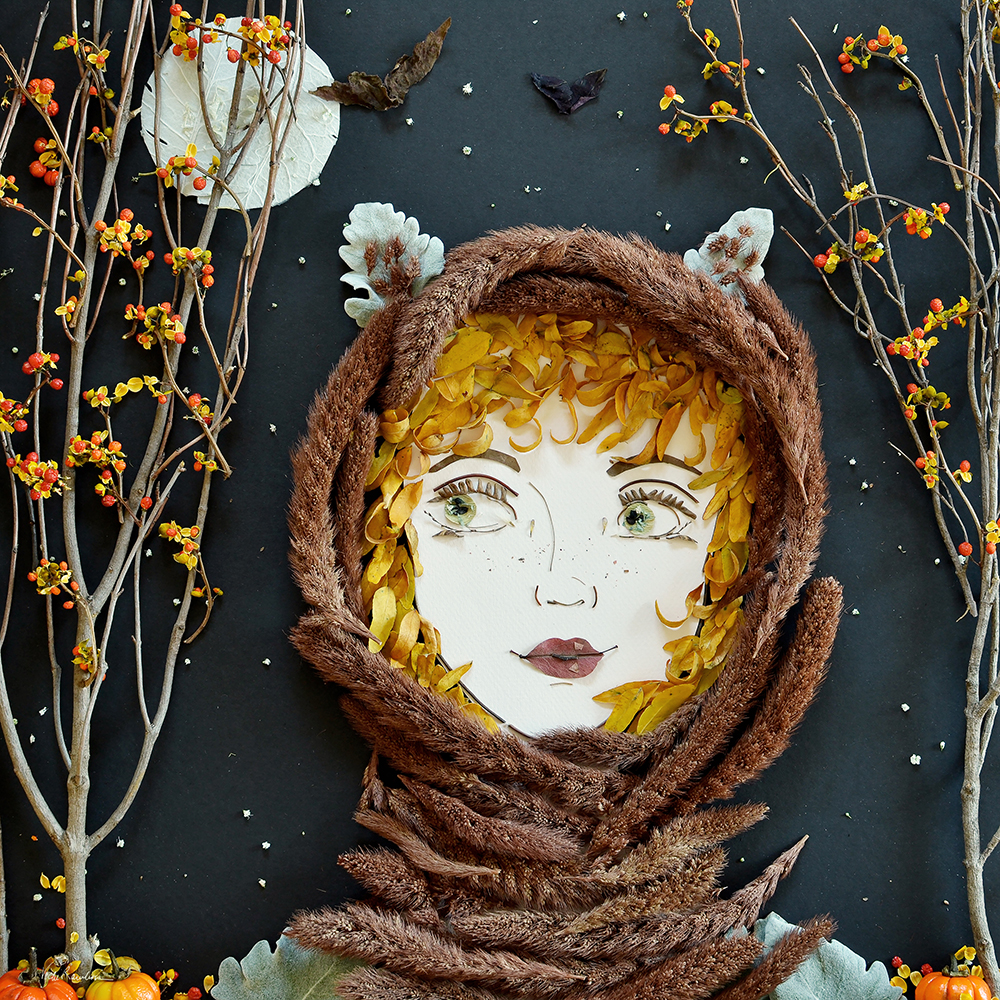 Vicki Rawlins
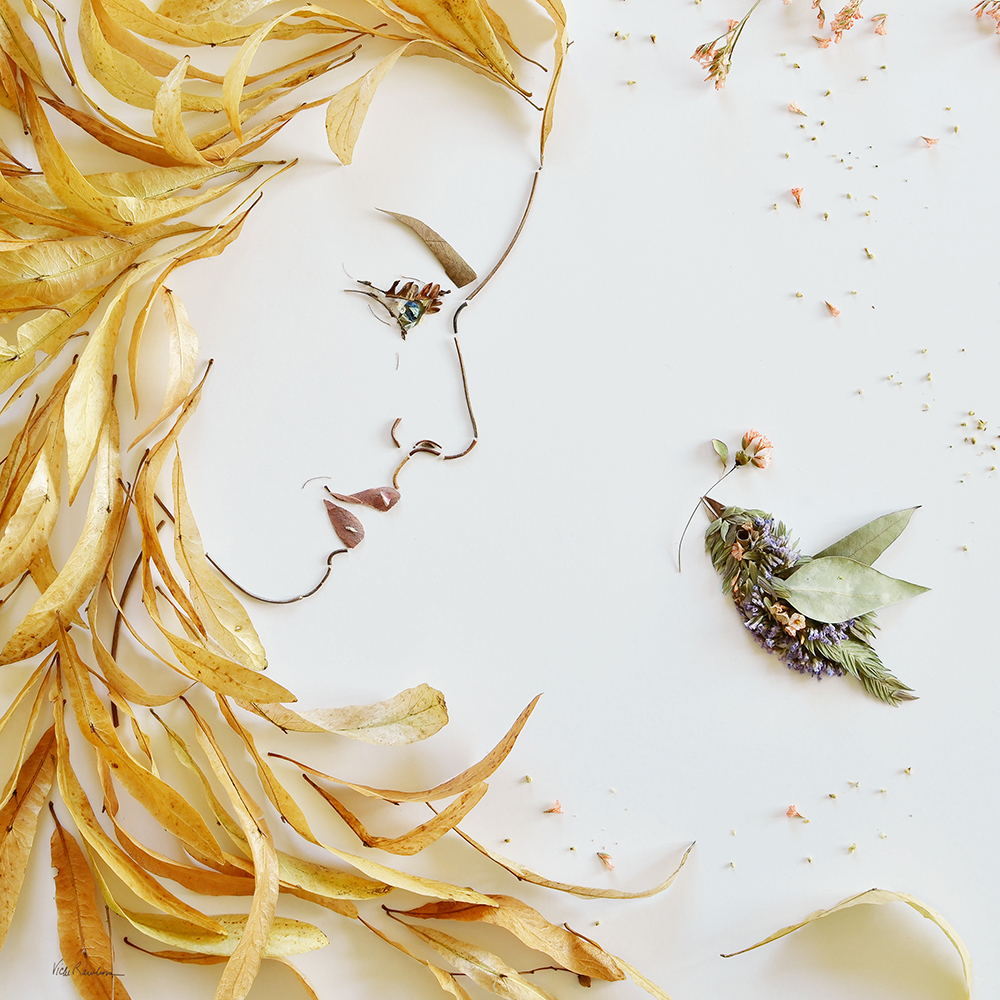 Vicki Rawlins
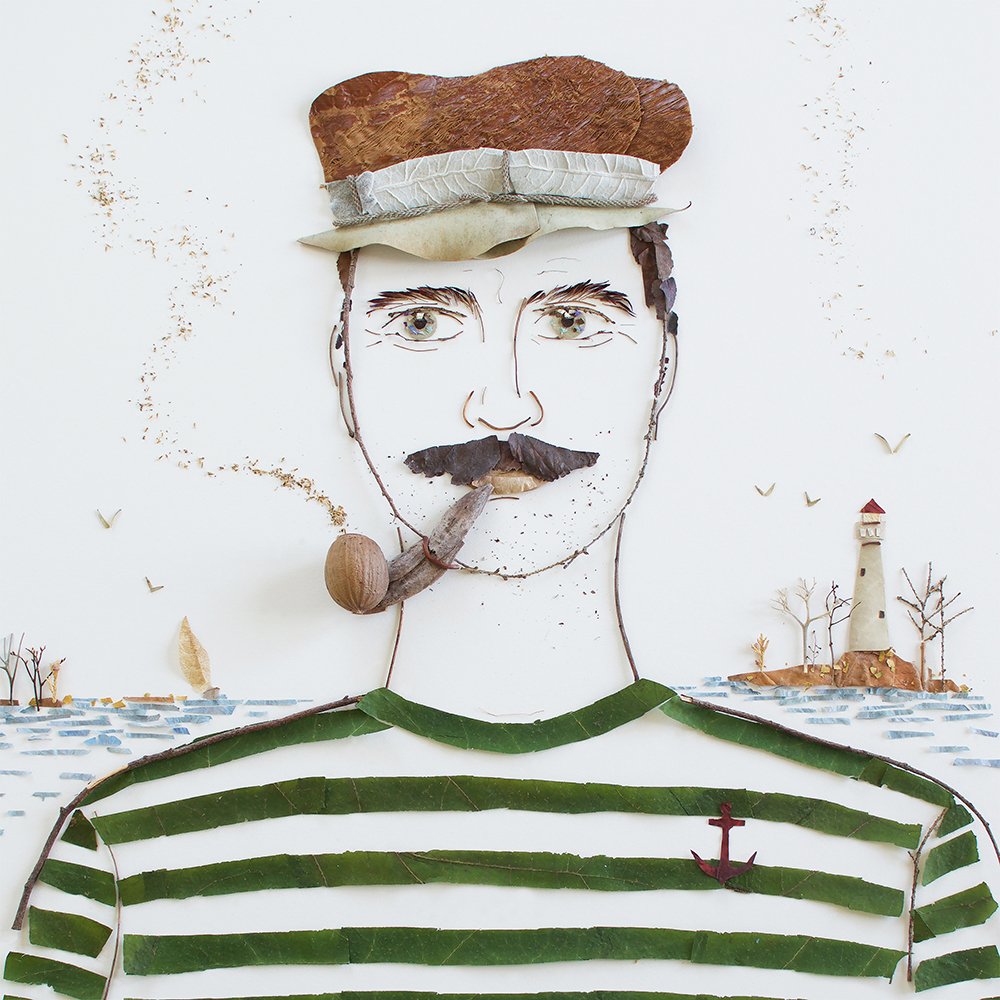 Vicki Rawlins
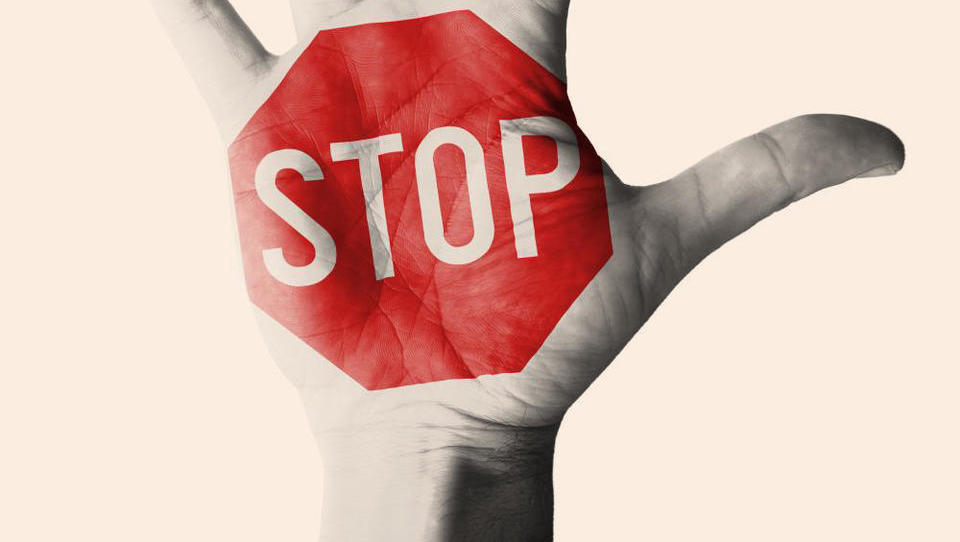 ČESA ŽE DOLGO NISI POČEL?

Pa tako si želiš!
A ne moreš.
Zaradi karantene!
Pojdi ven in iz naravnih materialov  to ustvari – tisto, kar najbolj pogrešaš!
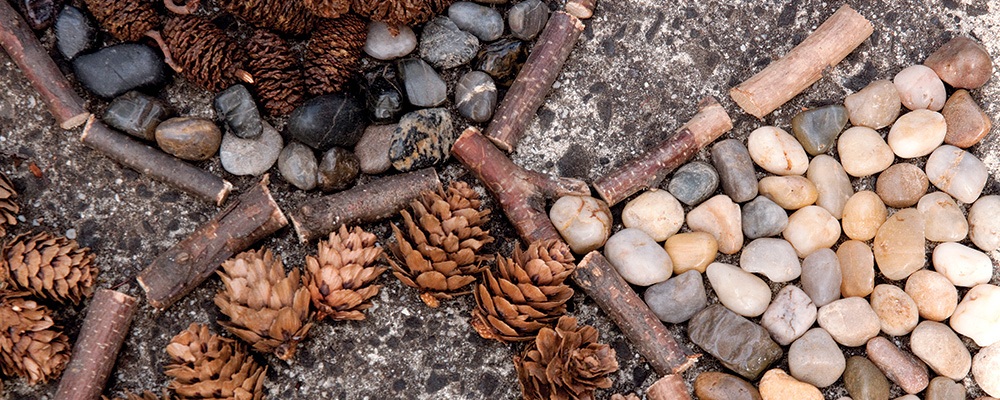 Ustvarjaj kar na tleh. 
MERILA:
Ustvarjalnost.
Velikost – vsaj pol metra.
Uporaba različnih materialov.
Uporaba barv (sedaj je v naravi veliko barvnih materialov).
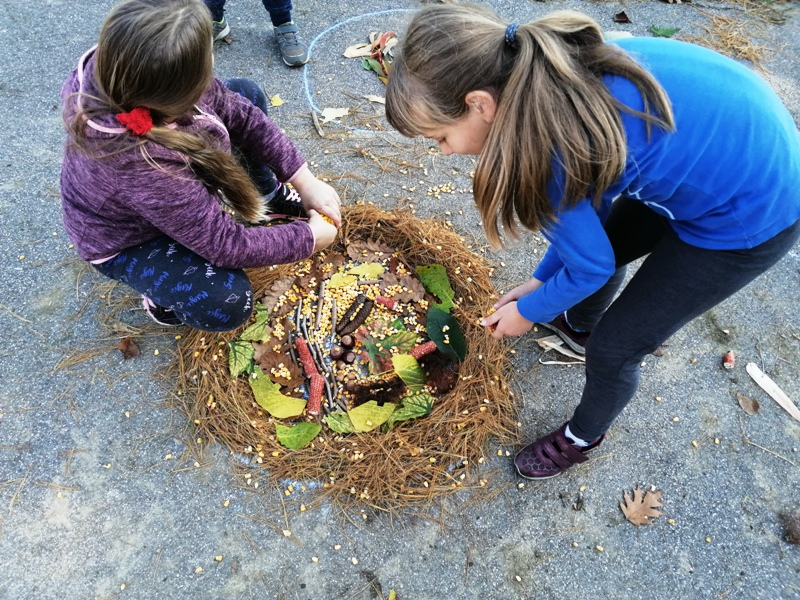 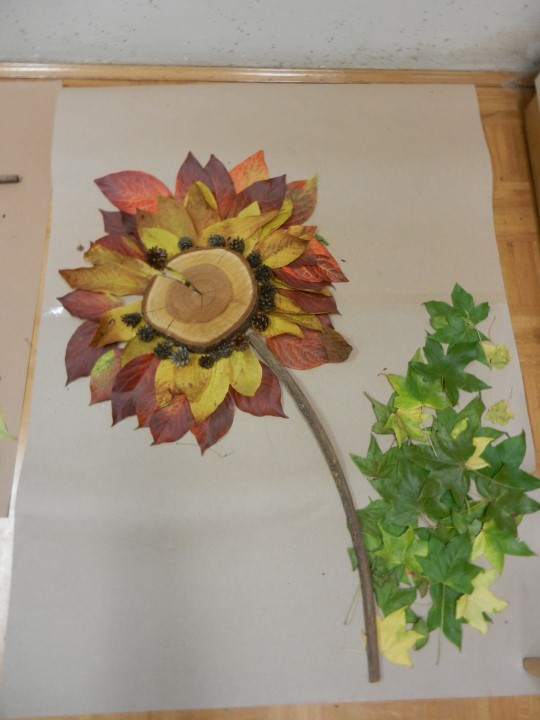 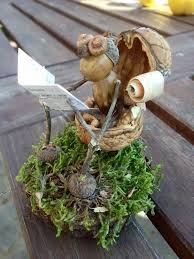 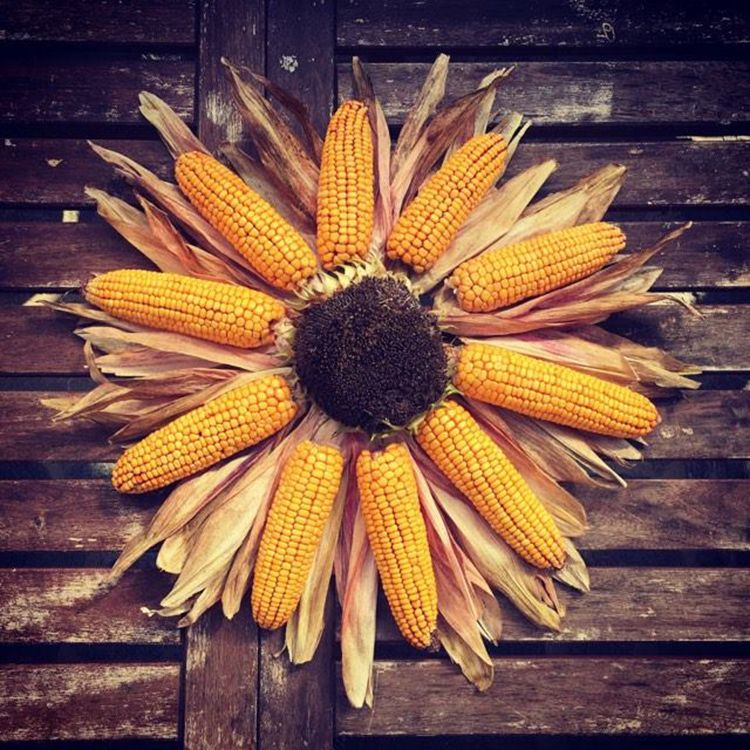 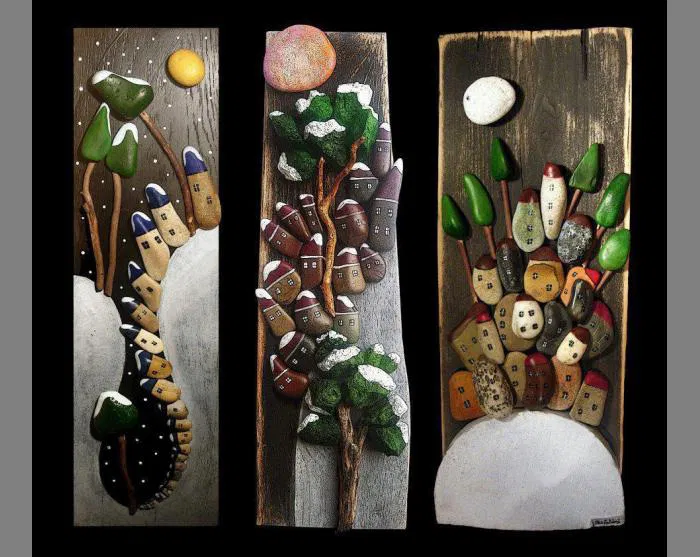 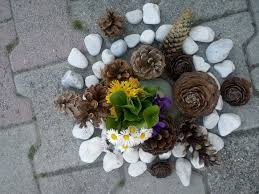 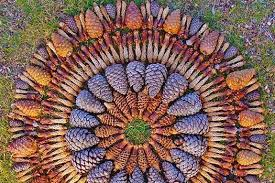 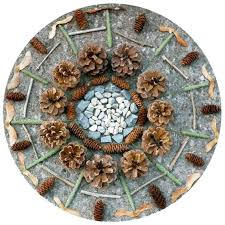